Knot Symmetry
By:Elliot Mee
What is a knot?
A knot in mathematics is a closed non-self-intersecting curve in three dimensions
Examples of knots:
Circle (unknot)
Trefoil
What is symmetry?
Imprecise sense of harmonious or aesthetically pleasing proportionality and balance
Precise and well-defined concept of balance or "patterned self-similarity" that can be demonstrated or proved according to the rules of a formal system
Types of Symmetry
Reversability

Periodicity

Amphichirality
Strong (+ or -)
Normal (+ or -)
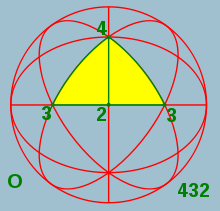 How to detect symmetry
Looking at a knot

Rotating a knot 180 degrees

Changing crossings

Changing orientation
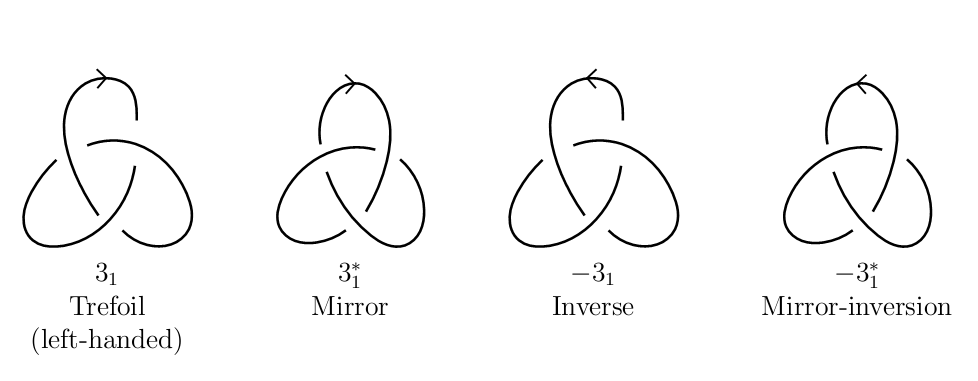 Reversability
An oriented knot K is called reversible if K is oriented equivalent to Kr.

Reverses orientation

Crossings remain the same

-K
Modern Example
DNA

RNA
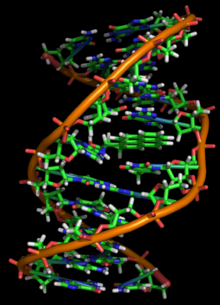 Positive Amphichirality
Called positive amphichiral if it is oriented equivalent to K^m

Change all crossings

Keep orientation

K*
Positive Amphicirality
Strong or normal

Strong only when symmetry is hidden within the knot

Normal in all other cases
Negative Amphichirality
Called negative amphichiral if it is oriented equivalent to K^(rm)

Change all crossings

Change orientation

-K*
Negative Amphichirality
Strong or normal

Strong only when symmetry is hidden within the knot

Normal in all other cases
Symmetries of connected sums
When finding symmetry of connected sums, use strong amphichirality

For positive, T(K)=K^m

For negative, T(K)=K^rm
Periodic Symmetry
For any integer q≥2, let Rq denote the linear transformation of R3 consisting of a rotation about the z-axis of 360/q

Knots K and Rq differ by a rotation of 360/q
Murasugi
Professor at University of Toronto

Testing a knot for possible periods
Based on Alexander polynomial

Murasugi Conditions
Murasugi Conditions
The Alexander polynomial of J, Aj(t), divides the Alex. Poly. of K

Ak(t)=±t^i(Aj(t))^q(1+t+t^2+…+t^(lambda-1)^(q-1)(mod p)
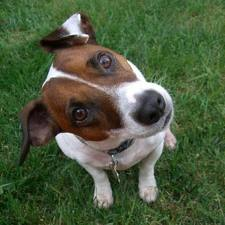 Questions? Confused? Me too….